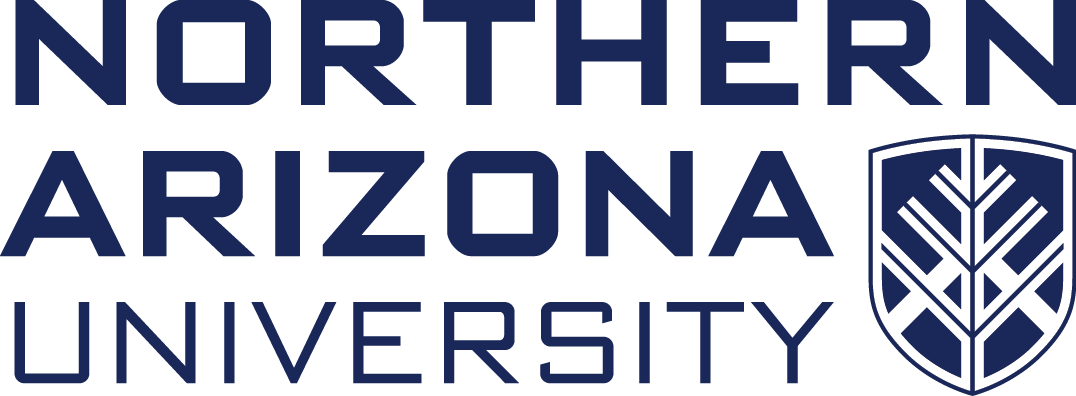 Team Aeolus #313
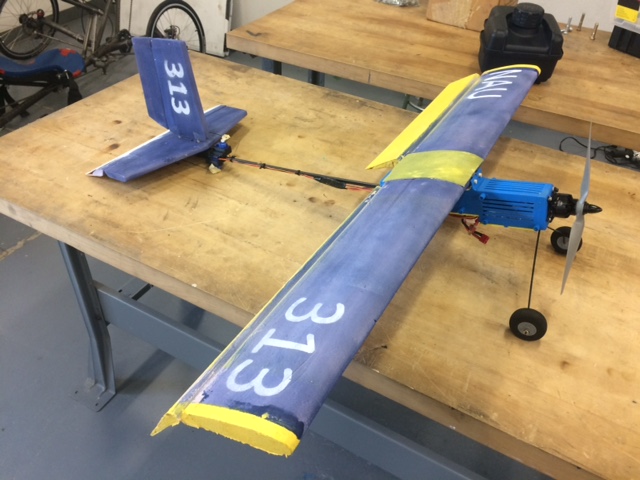 Yaqoub Almounes

John Cowan

Josh Gomez

Michael Medulla

Mohammad Qasem
Micro Class Requirements
Rules & Objectives
10 lb weight limit
 Container with 6” cross section
Payload bay, 1.5” X 1.5” X 5” dimensions
Highest payload fraction
Electronic Propulsion
11.1 V maximum motor power
2200 mA maximum battery power
Micro Class Requirements
Scoring [1]
Design Report
Oral Presentation
Flight
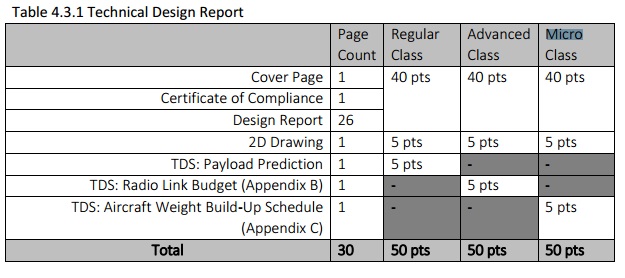 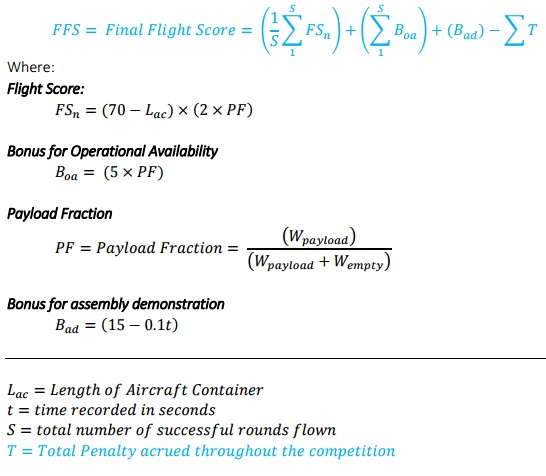 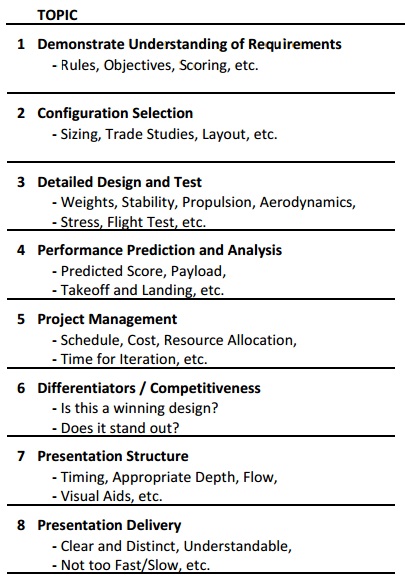 Previous NAU design
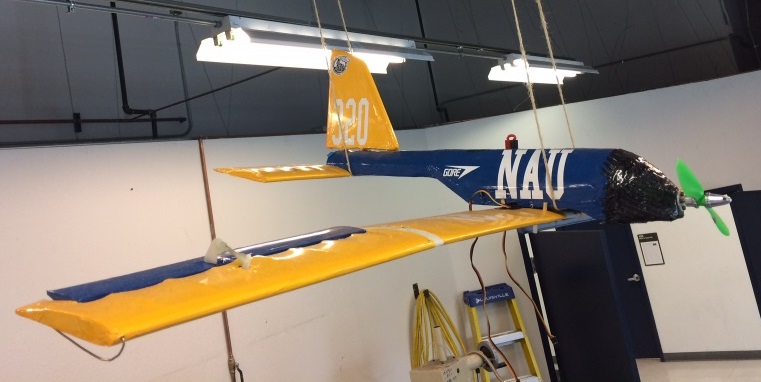 IMPROVEMENTS:
1)	Increase Chord Length (Wing and Horizontal Stabilizer)
2)	Wings above fuselage
3)	Decrease body size
4)	Landing Gear
Trade Studies
Cockpit
Wing
Propeller
Horizontal Stabilizer
10” length, 5° pitch 
11” length, 5° pitch
12” length, 6° pitch
Criteria:

Lift
Aerodynamics
Manufacturability
Weight
Criteria:

Drag
Weight
Manufacturability
Payload Bay
Criteria:

Thrust
Quantity
Weight
Criteria:

Lift
Weight
Manufacturability
6” cross-section
Sizing
2D Drawing w/ dimensions
Design Challenges
University requirements drastically different from SAE requirements
1)	Report requirements
2)	Manufacturing deadlines

$500 manufacturing budget

Challenges that we faced (schedule, budget limit, manufacturing tools we didn’t have, etc.)
Manufacturing
Talk about overall manufacturing

Tools used (NAU Machine Shop, library 3D printing, etc.)
Manufacturing (Wings)
GOE 430 airfoil optimizes lift

42” wingspan, 8” chord length gives AR of 5.25

Hot wire cutter used to create wings

Duplicate wings in case of failure
NACA graph here
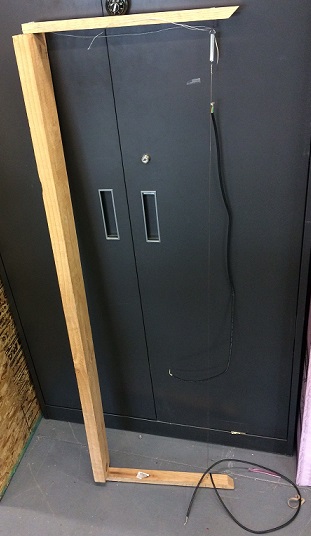 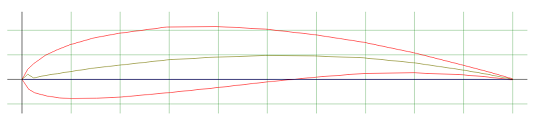 Hot Wire Foam Cutter
GOE 430 Airfoil [2]
Manufacturing (Cockpit)
Cockpit includes payload bay & electronics cargo

3D printed, ABS plastic

CG aligned with center of payload bay

Slits in battery cargo reduce weight
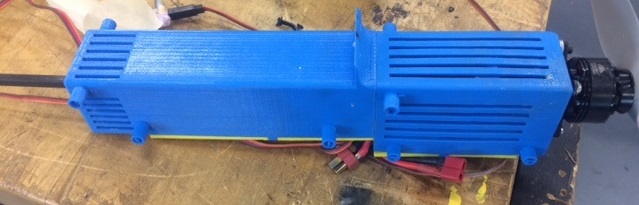 Cockpit, top view
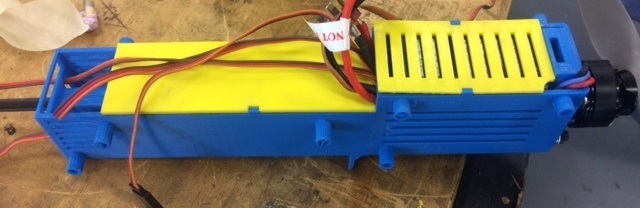 Cockpit, bottom view
Manufacturing (Fuselage)
Two carbon fiber rods

One vertical, one horizontal to eliminate bending

Reduced rod length to align CG

Specific Design to fit in the tail and body
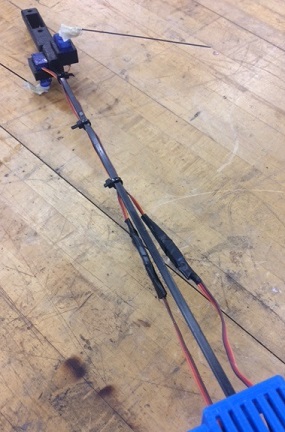 Carbon Fiber Rod Fuselage
Manufacturing (tail)
Tapered shape optimizes aerodynamics

Tail mount connects tail to fuselage

Tail mount 3D printed, ABS plastic
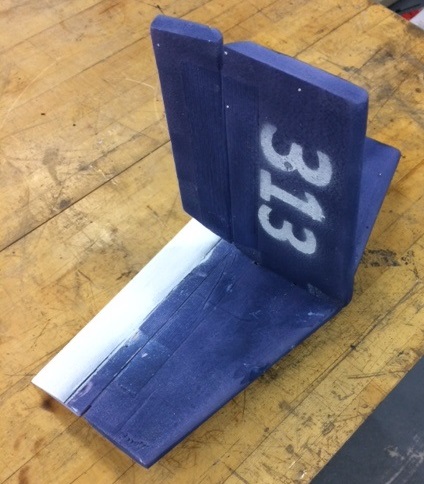 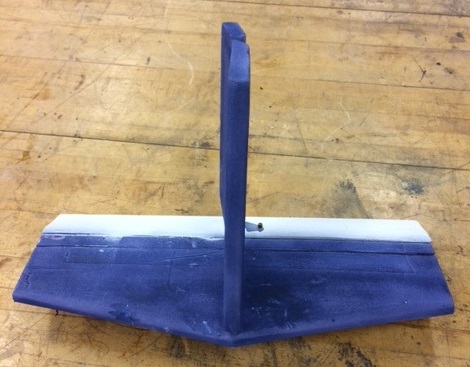 Horizontal Stabilizer & Rudder
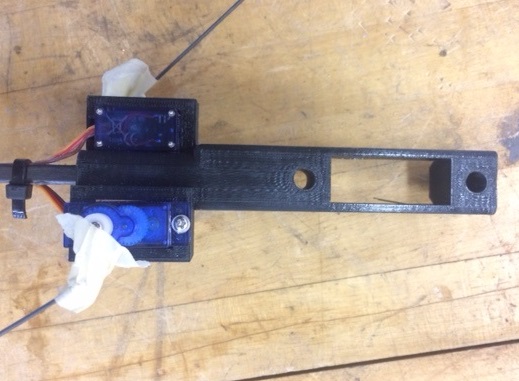 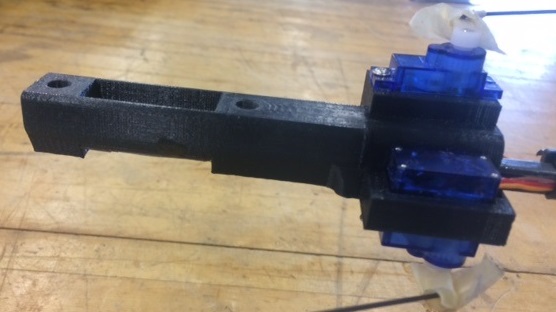 Tail mount, side view
Tail mount, top view
Manufacturing (Other)
Landing gear

Servo fitting

Propeller & mount
Finished Design
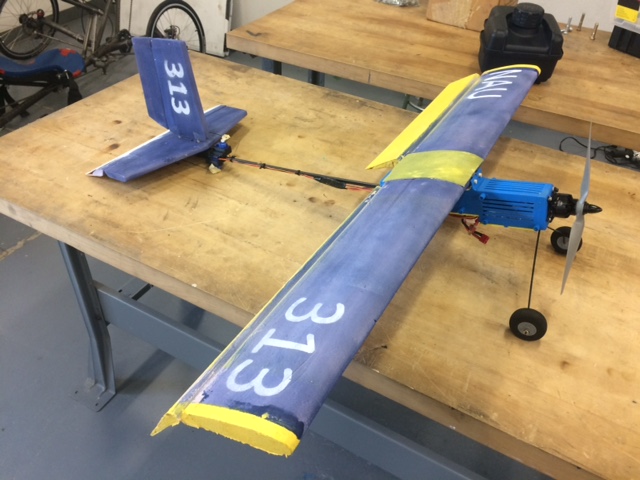 Picture of our design

Aspects that we like of our design

What makes our design different
Is this a winning design? 
Does it stand out?
Flight Testing
Flight video
Detailed Design
Weights, stability, propulsion, aerodynamics, stress
Performance Prediction and Analysis
Predicted Score, Payload, Takeoff and Landing, etc
References
[1]	 "2017 Collegiate Design Series SAE Aero Design Rules“, 2017. [Online]. Available: https://www.saeaerodesign.com/content/2017_AERO_RULES_FINAL.pdf

[2]	"GOE 430 AIRFOIL (goe430-il)," in Airfoil Tools, 2017. [Online]. Available: http://airfoiltools.com/airfoil/details?airfoil=goe430-il
Thank you